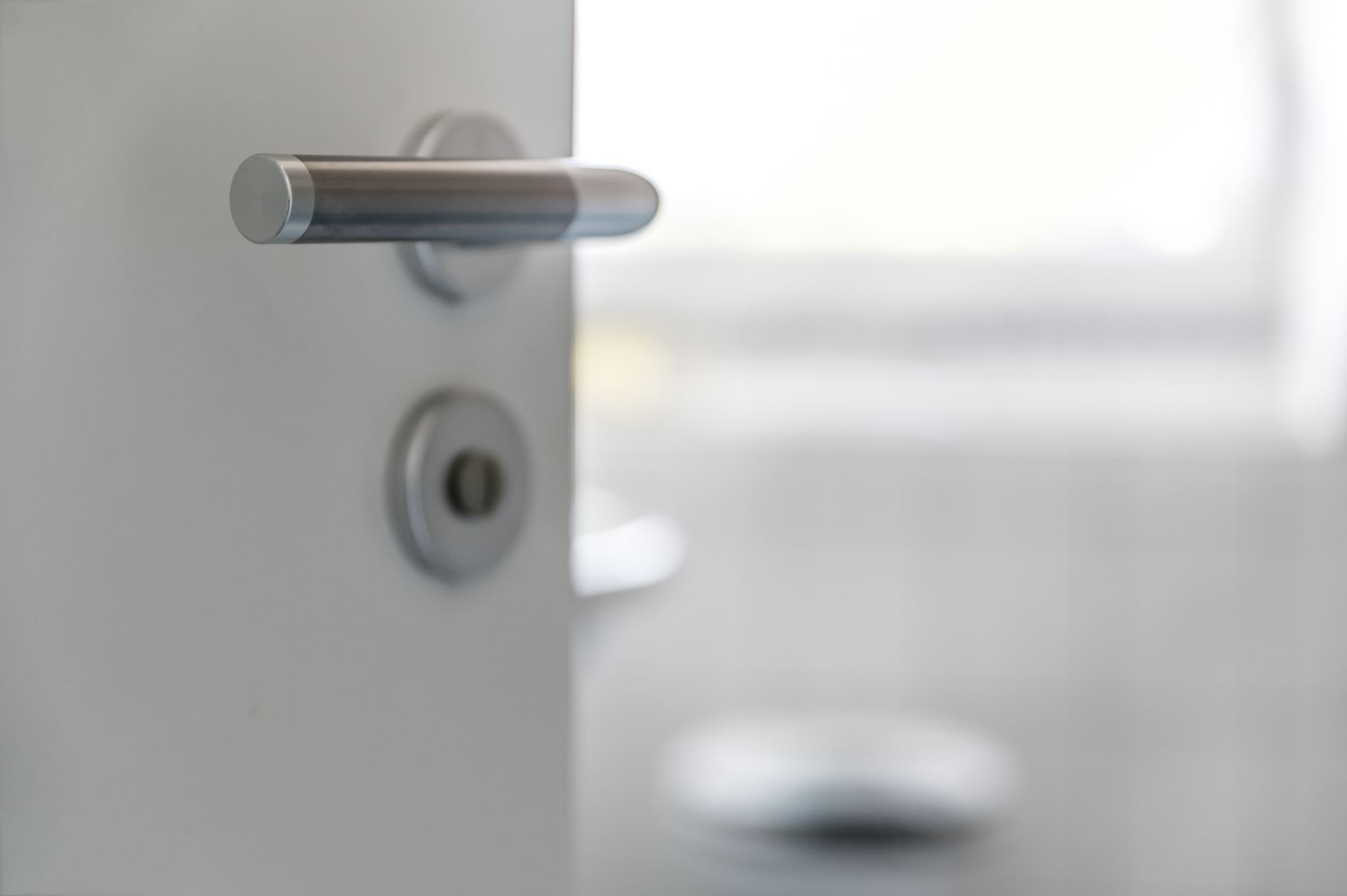 "כשדלת אחת נסגרת דלת אחרת נפתחת"
בראשית פרק ט'
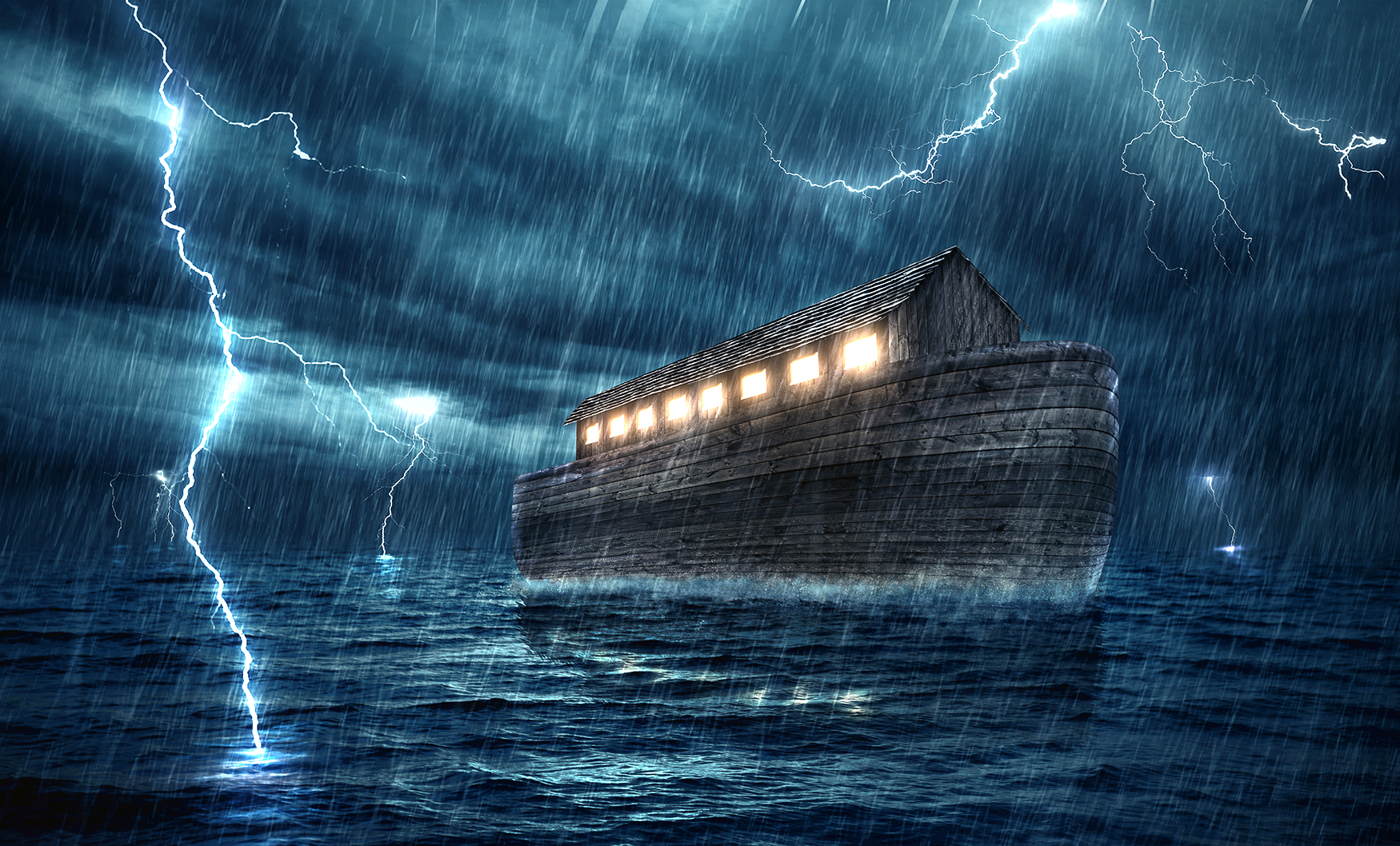 המבול מאחורינו
היונה כבר הגיעה עם ענף של זית
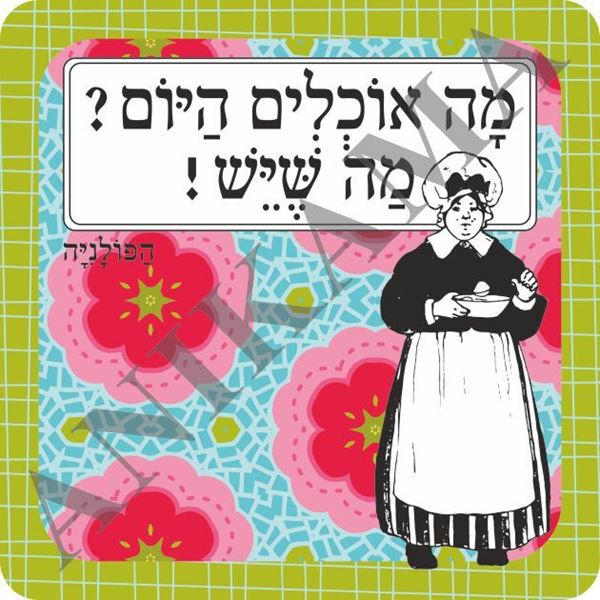 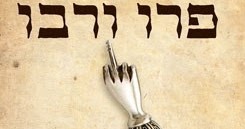 מתחילים מבראשית?
א וַיְבָרֶךְ אֱלֹהִים, אֶת-נֹחַ וְאֶת-בָּנָיו; וַיֹּאמֶר לָהֶם פְּרוּ וּרְבוּ, וּמִלְאוּ אֶת-הָאָרֶץ.  ב וּמוֹרַאֲכֶם וְחִתְּכֶם, יִהְיֶה, עַל כָּל-חַיַּת הָאָרֶץ, וְעַל כָּל-עוֹף הַשָּׁמָיִם; בְּכֹל אֲשֶׁר תִּרְמֹשׂ הָאֲדָמָה וּבְכָל-דְּגֵי הַיָּם, בְּיֶדְכֶם נִתָּנוּ.  ג כָּל-רֶמֶשׂ אֲשֶׁר הוּא-חַי, לָכֶם יִהְיֶה לְאָכְלָה:  כְּיֶרֶק עֵשֶׂב, נָתַתִּי לָכֶם אֶת-כֹּל.
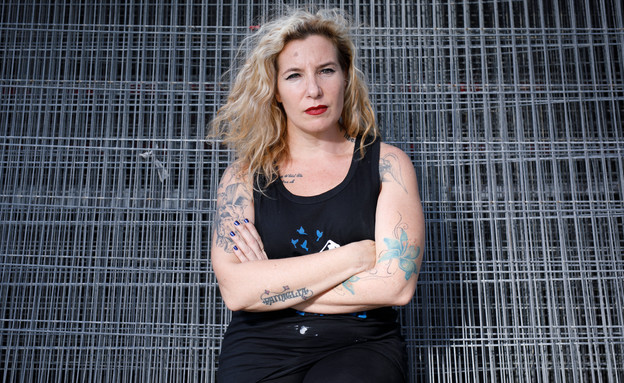 טל גלבוע? מה הקשר? נסו לגלות
זָכָר וּנְקֵבָה, בָּרָא אֹתָם.  כח וַיְבָרֶךְ אֹתָם, אֱלֹהִים, וַיֹּאמֶר לָהֶם אֱלֹהִים פְּרוּ וּרְבוּ וּמִלְאוּ אֶת-הָאָרֶץ, וְכִבְשֻׁהָ; וּרְדוּ בִּדְגַת הַיָּם, וּבְעוֹף הַשָּׁמַיִם, וּבְכָל-חַיָּה, הָרֹמֶשֶׂת עַל-הָאָרֶץ.  כט וַיֹּאמֶר אֱלֹהִים, הִנֵּה נָתַתִּי לָכֶם אֶת-כָּל-עֵשֶׂב זֹרֵעַ זֶרַע אֲשֶׁר עַל-פְּנֵי כָל-הָאָרֶץ, וְאֶת-כָּל-הָעֵץ אֲשֶׁר-בּוֹ פְרִי-עֵץ, זֹרֵעַ זָרַע:  לָכֶם יִהְיֶה, לְאָכְלָה.
איסור שפיכות דמים
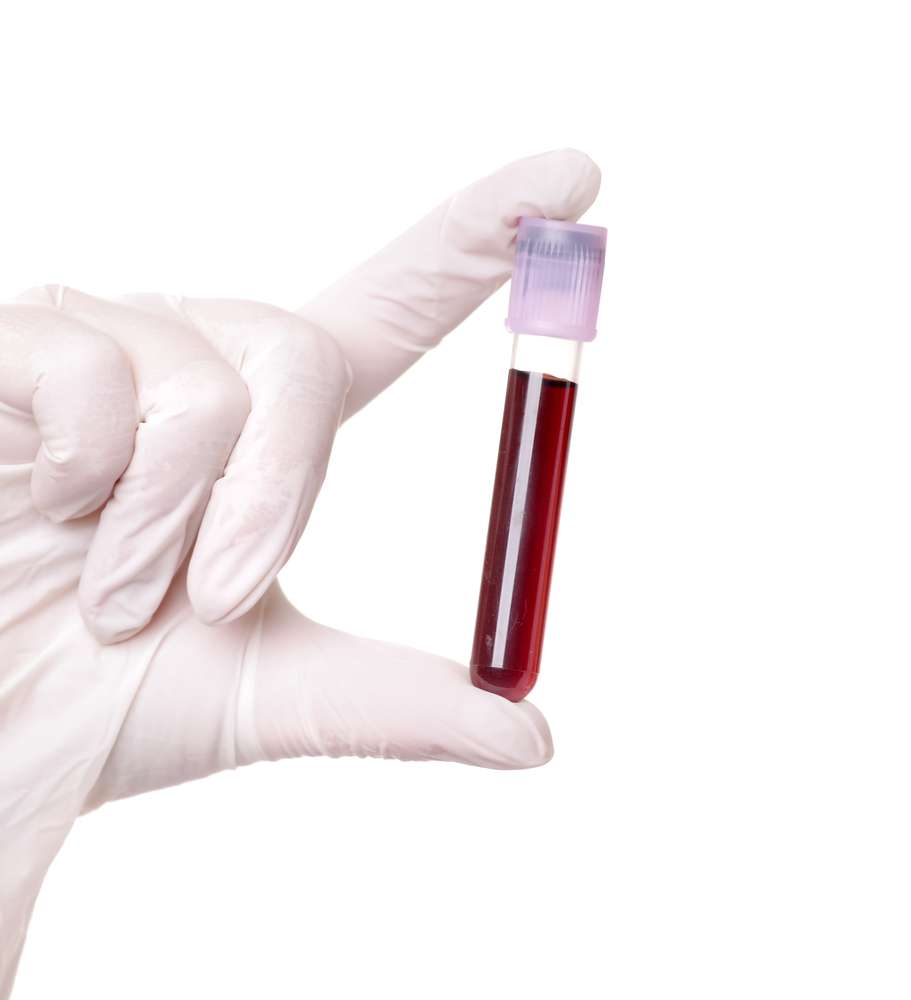 ד אַךְ-בָּשָׂר, בְּנַפְשׁוֹ דָמוֹ לֹא תֹאכֵלוּ. ה וְאַךְ אֶת-דִּמְכֶם לְנַפְשֹׁתֵיכֶם אֶדְרֹשׁ, מִיַּד כָּל-חַיָּה אֶדְרְשֶׁנּוּ; וּמִיַּד הָאָדָם, מִיַּד אִישׁ אָחִיו--אֶדְרֹשׁ, אֶת-נֶפֶשׁ הָאָדָם.ו שֹׁפֵךְ דַּם הָאָדָם, בָּאָדָם דָּמוֹ יִשָּׁפֵךְ: כִּי בְּצֶלֶם אֱלֹהִים, עָשָׂה אֶת-הָאָדָם.
יב וַיֹּאמֶר אֱלֹהִים, זֹאת אוֹת-הַבְּרִית אֲשֶׁר-אֲנִי נֹתֵן בֵּינִי וּבֵינֵיכֶם, וּבֵין כָּל-נֶפֶשׁ חַיָּה, אֲשֶׁר אִתְּכֶם--לְדֹרֹת, עוֹלָם.  יג אֶת-קַשְׁתִּי, נָתַתִּי בֶּעָנָן; וְהָיְתָה לְאוֹת בְּרִית, בֵּינִי וּבֵין הָאָרֶץ.  יד וְהָיָה, בְּעַנְנִי עָנָן עַל-הָאָרֶץ, וְנִרְאֲתָה הַקֶּשֶׁת, בֶּעָנָן.  טו וְזָכַרְתִּי אֶת-בְּרִיתִי, אֲשֶׁר בֵּינִי וּבֵינֵיכֶם, וּבֵין כָּל-נֶפֶשׁ חַיָּה, בְּכָל-בָּשָׂר; וְלֹא-יִהְיֶה עוֹד הַמַּיִם לְמַבּוּל, לְשַׁחֵת כָּל-בָּשָׂר.  טז וְהָיְתָה הַקֶּשֶׁת, בֶּעָנָן; וּרְאִיתִיהָ, לִזְכֹּר בְּרִית עוֹלָם, בֵּין אֱלֹהִים, וּבֵין כָּל-נֶפֶשׁ חַיָּה בְּכָל-בָּשָׂר אֲשֶׁר עַל-הָאָרֶץ.  יז וַיֹּאמֶר אֱלֹהִים, אֶל-נֹחַ:  זֹאת אוֹת-הַבְּרִית, אֲשֶׁר הֲקִמֹתִי, בֵּינִי, וּבֵין כָּל-בָּשָׂר אֲשֶׁר עַל-הָאָרֶץ.
נוסח ההסכם
נתפס על חם
וַיִּהְיוּ בְנֵי-נֹחַ, הַיֹּצְאִים מִן-הַתֵּבָה--שֵׁם, וְחָם וָיָפֶת; וְחָם, הוּא אֲבִי כְנָעַן.  יט שְׁלֹשָׁה אֵלֶּה, בְּנֵי-נֹחַ; וּמֵאֵלֶּה, נָפְצָה כָל-הָאָרֶץ.  כ וַיָּחֶל נֹחַ, אִישׁ הָאֲדָמָה; וַיִּטַּע, כָּרֶם.  כא וַיֵּשְׁתְּ מִן-הַיַּיִן, וַיִּשְׁכָּר; וַיִּתְגַּל, בְּתוֹךְ אָהֳלֹה.  כב וַיַּרְא, חָם אֲבִי כְנַעַן, אֵת, עֶרְוַת אָבִיו; וַיַּגֵּד לִשְׁנֵי-אֶחָיו, בַּחוּץ.  כג וַיִּקַּח שֵׁם וָיֶפֶת אֶת-הַשִּׂמְלָה, וַיָּשִׂימוּ עַל-שְׁכֶם שְׁנֵיהֶם, וַיֵּלְכוּ אֲחֹרַנִּית, וַיְכַסּוּ אֵת עֶרְוַת אֲבִיהֶם; וּפְנֵיהֶם, אֲחֹרַנִּית, וְעֶרְוַת אֲבִיהֶם, לֹא רָאוּ.  כד וַיִּיקֶץ נֹחַ, מִיֵּינוֹ; וַיֵּדַע, אֵת אֲשֶׁר-עָשָׂה לוֹ בְּנוֹ הַקָּטָן.  כה וַיֹּאמֶר, אָרוּר כְּנָעַן:  עֶבֶד עֲבָדִים, יִהְיֶה לְאֶחָיו.  כו וַיֹּאמֶר, בָּרוּךְ יְהוָה אֱלֹהֵי שֵׁם; וִיהִי כְנַעַן, עֶבֶד לָמוֹ.  כז יַפְתְּ אֱלֹהִים לְיֶפֶת, וְיִשְׁכֹּן בְּאָהֳלֵי-שֵׁם; וִיהִי כְנַעַן, עֶבֶד לָמוֹ.
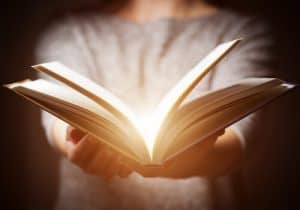 וַיַּרְא, חָם אֲבִי כְנַעַן, אֵת, עֶרְוַת אָבִיו; וַיַּגֵּד לִשְׁנֵי-אֶחָיו, בַּחוּץ.
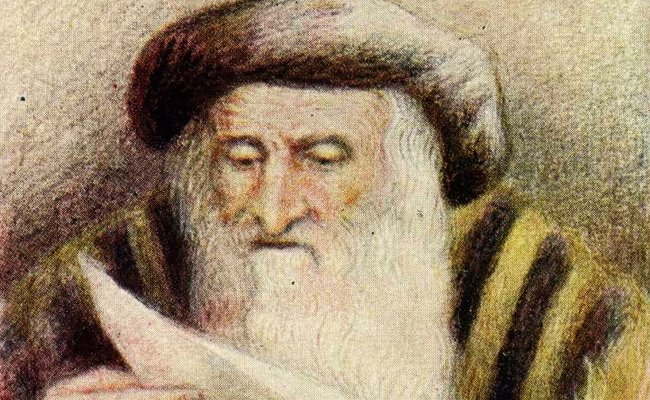 רש"י: 
וירא את ערות אביו - יש חכמים אומרים ,סרסו; ויש אומרים: רבעו.
תגידו אתם, איש צדיק היה או אוליאיש צדיק תמים היה בדורותיו ?
יְחִי-נֹחַ, אַחַר הַמַּבּוּל, שְׁלֹשׁ מֵאוֹת שָׁנָה, וַחֲמִשִּׁים שָׁנָה.  כט וַיִּהְיוּ, כָּל-יְמֵי-נֹחַ, תְּשַׁע מֵאוֹת שָׁנָה, וַחֲמִשִּׁים שָׁנָה; וַיָּמֹת.  {פ}